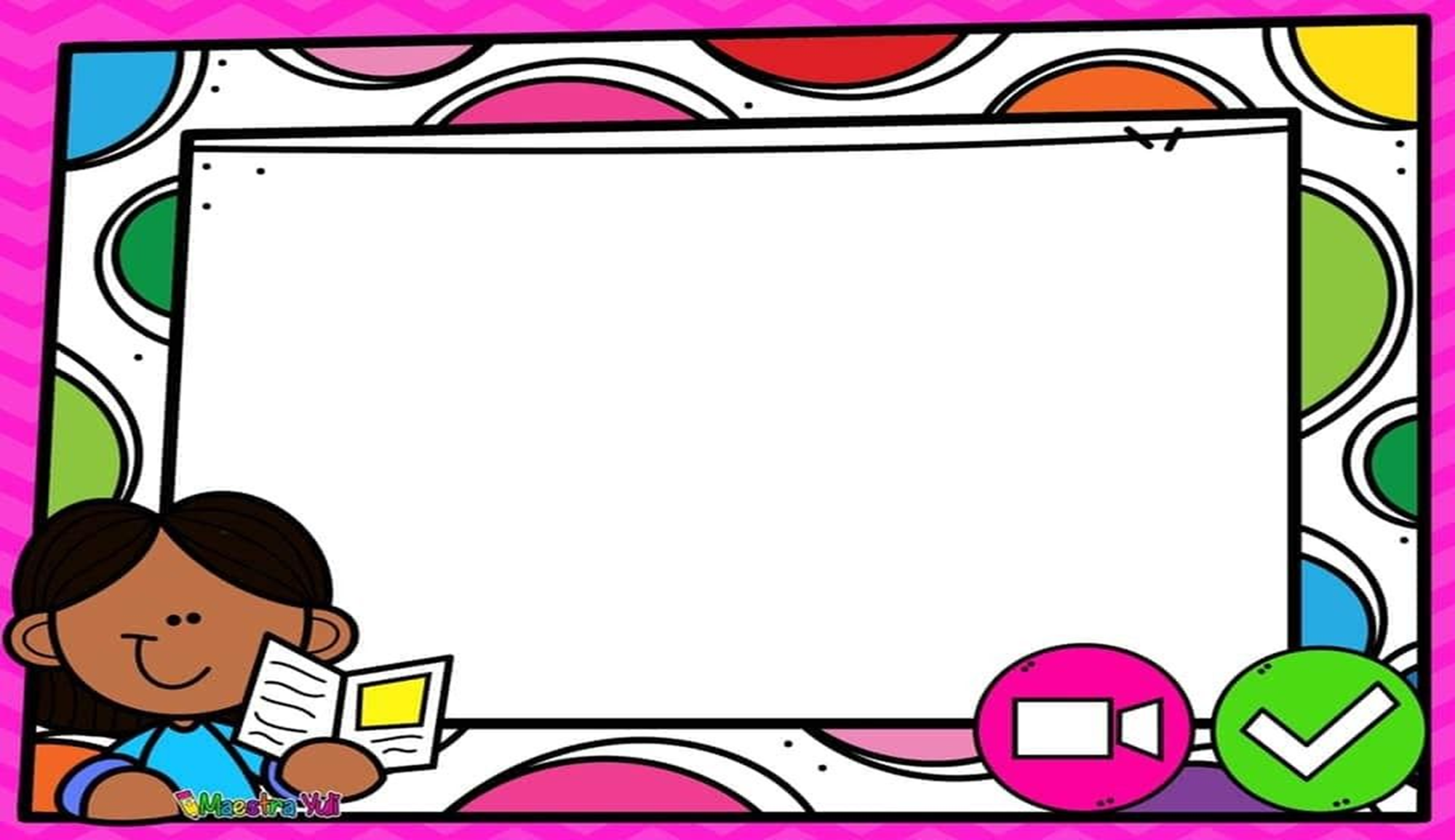 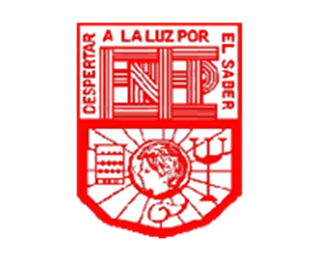 Escuela Normal de Educación Preescolar
Licenciatura en Educación Preescolar
2do Semestre “1B”
Ciclo Escolar 2021-2022
Forma, Espacio y Medida
“MATRIZ ANALITICA”
Maestro: José Luis Perales Torres
Alumnas:
Francisca Wendoline Baena García #2
Regina de la Garza Sánchez #4
Regina Estefanía Duran Avilés #5
Keren Stephania Gonzales Ramos #9
Paulina Paredes Recio #14
Perla Carolina Ruiz Cisneros #20
Saltillo, Coahuila de Zaragoza       23 febrero 2022
Matriz Analítica de los Aprendizajes Clave
Características de un niño de 2 Grado de Preescolar.
Las características que corresponden a un niño de 2 grado de preescolar.
Identifica algunos colores primarios y secundarios.
No es capaz de hacer correspondencia entre objetos.
Distingue objetos grandes, pequeños, pesados y livianos.
Sigue la secuencia o patrón.
Identifica y nombra objetos que son iguales o diferentes.
Identifica por lo menos 3 figuras geométricas (Cuadrado, circulo y triangulo)
Representa la figura humana como un “Monigote”.
Puede copiar un modelo.
Puede reconocer partes de una figura y unirlas.
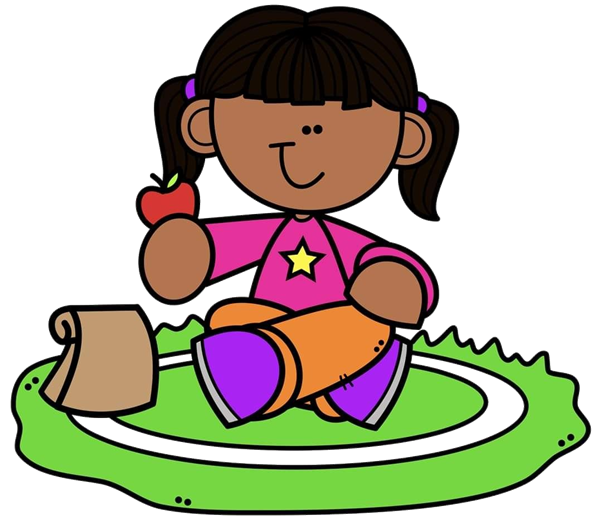 APRENDIZAJES ESPERADOS
Tema: Figuras y Cuerpos Geométricos.
Tema: Ubicación Espacial
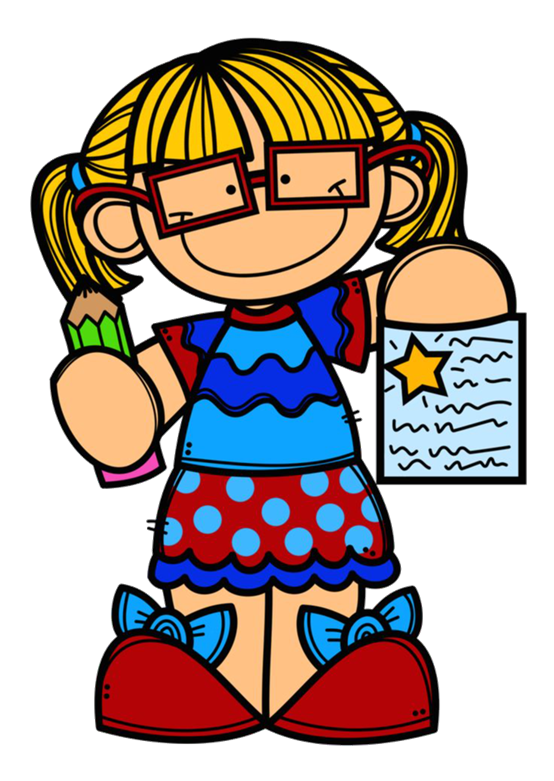 Aprendizajes Esperados: 2do Año
Ubica objetos y lugares cuya ubicación desconoce, mediante la interpretación de relaciones espaciales y puntos de referencia
Aprendizajes Esperados: 2do Año
-Reproduce modelos con formas, figuras y cuerpos geométricos.
-Construye configuraciones con formas, figuras y cuerpos geométricos.
Es donde le niño ubica algunos objetos y lugares que estén alrededor de el pero el desconoce su ubicación y en donde los puede encontrar.
El niño puede reproducir algunos cuerpos geométricos, formas y figuras.
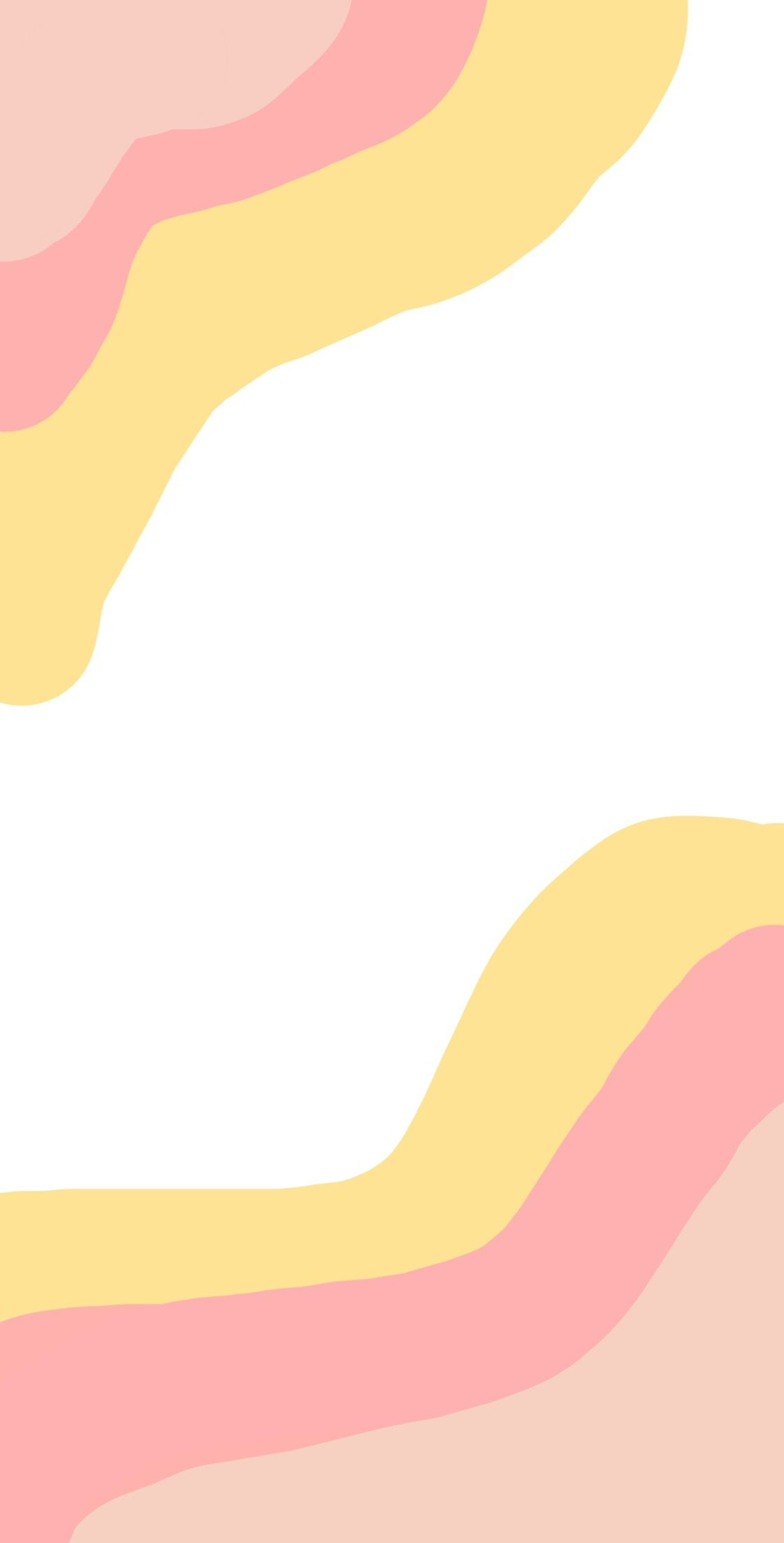 NIVEL DE PROFUNDIDAD
Figuras y Cuerpos Geométricos.
El nivel de profundidad que se le debe otorgar a este tema debe de presentarse para que los alumnos logren identificar las figuras geométricas y que los ejemplos que se presenten sean llamativos para los niños y de esta forma puedan llevar a cabo cada actividad sin dificultades.
Ubicación Espacial
Encuentra objetos ubicados en su entorno.
Identifica el espacio en los objetos.
Comunica en forma oral la posición del objeto.
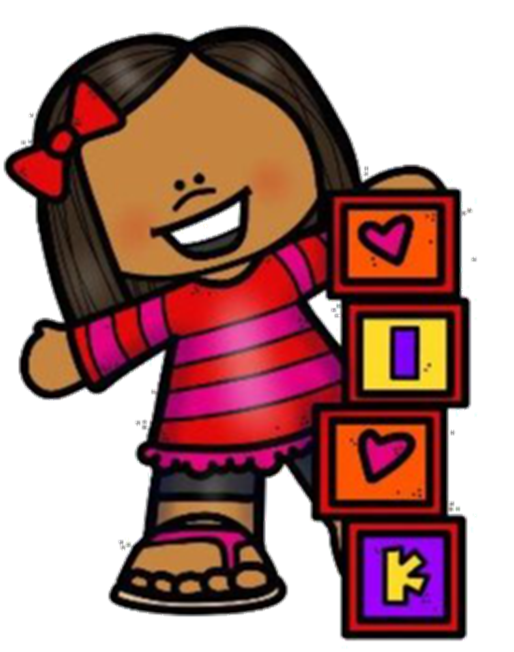 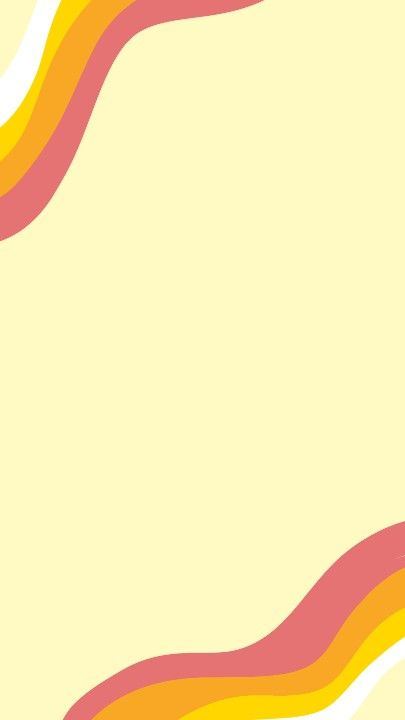 ¿QUE DEBEN SABER?
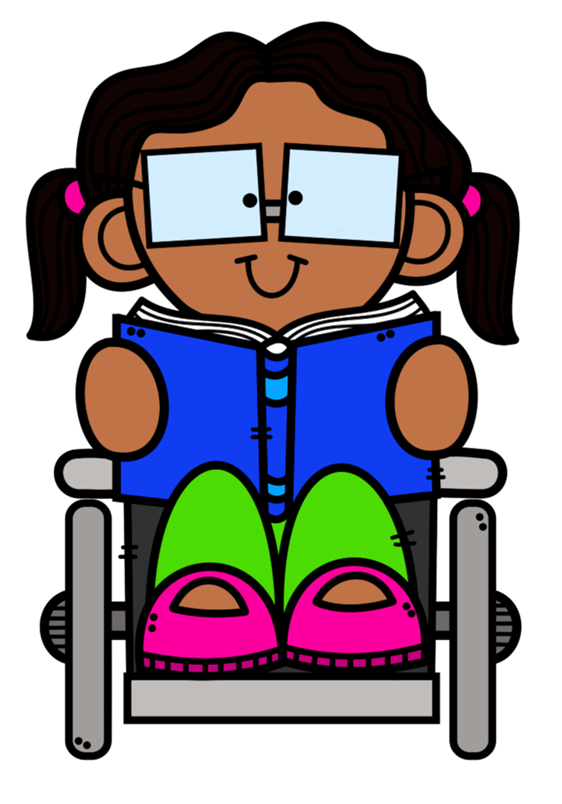 Cuerpos y Figuras Geométricas.
Ubicación Espacial
-El niño comienza a conformar las ideas con algunos objetos.
-Identifica el espacio en los objetos.
-Interpreta la ubicación de los objetos.
-Deben saber las diferencias y características de las figuras cuerpos y formas geométricas básicas 
-Deben saber reproducir modelos de figuras
-Deben saber construir figuras
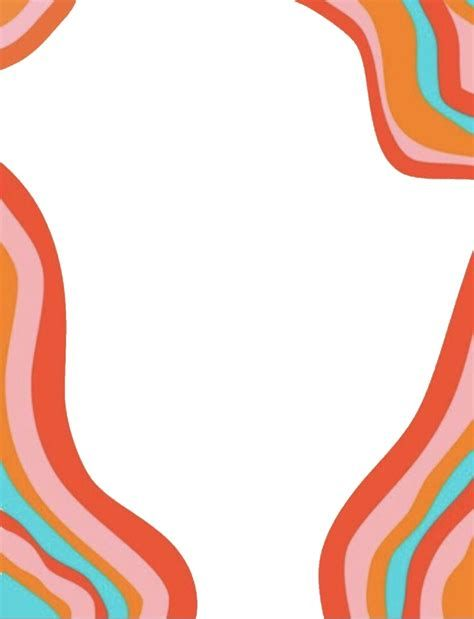 ¿QUE DEBEN SABER HACER?
Cuerpos y Figuras Geométricas.
Ubicación Espacial.
-Establece relaciones de ubicación entre su cuerpo y objetos 
-Comunica posiciones y desplazamientos de personas y objetos utilizando diferentes términos 
-Describe cómo ve personas y objetos desde diversos puntos espaciales: Arriba, abajo, lejos, cerca, de frente, perfil etc. 
-Describe y ejecuta desplazamientos y trayectorias siguiendo instrucciones
-Elabora croquis sencillos
-Reconoce, dibuja y modela formas geométricas de diversas posiciones 
-Crea figuras geométricas mediante doblado, recortado
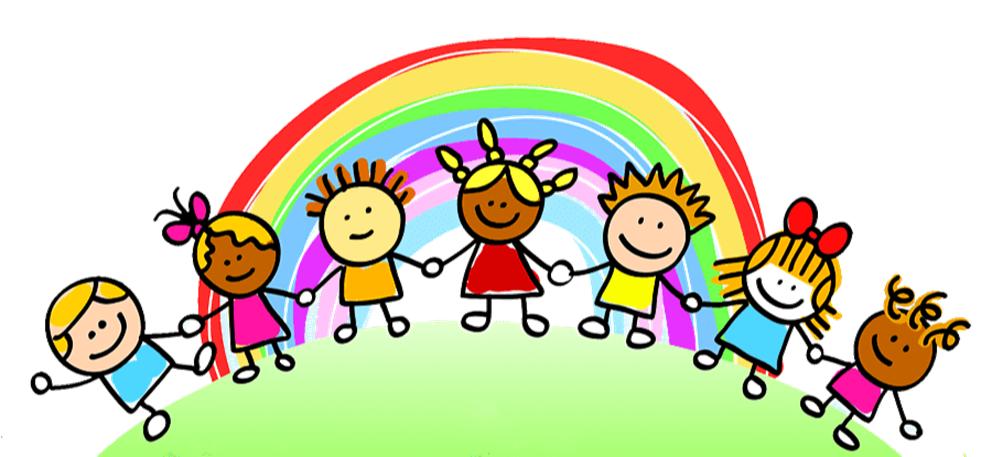 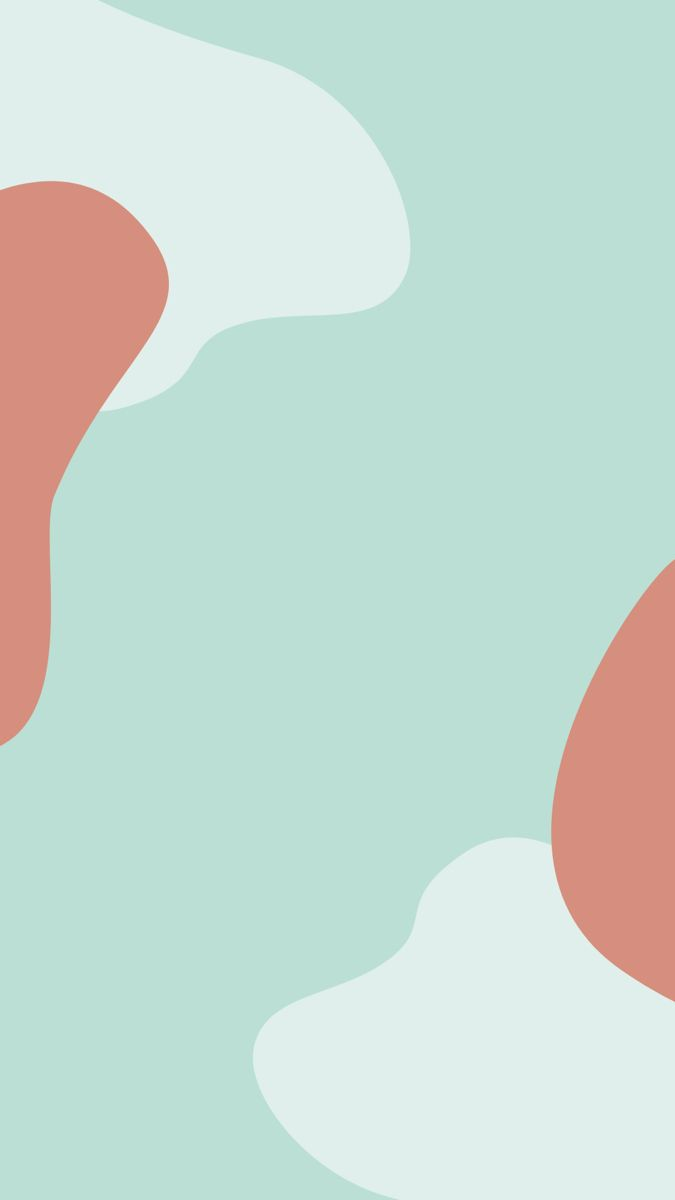 Conclusión
Nuestra conclusión al realizar esta actividad de la matriz analítica, es que aprendimos muchas cosas, en como diferenciar que los niños de diferentes grados de preescolar aprenden de diferente manera y tienen distintos aprendizajes, gracias a la matriz analítica podemos saber que pueden aprender los niños, que deben de saber y por supuesto que deben saber hacer que seria como deberían aplicarlo en las actividades y en su vida cotidiana.